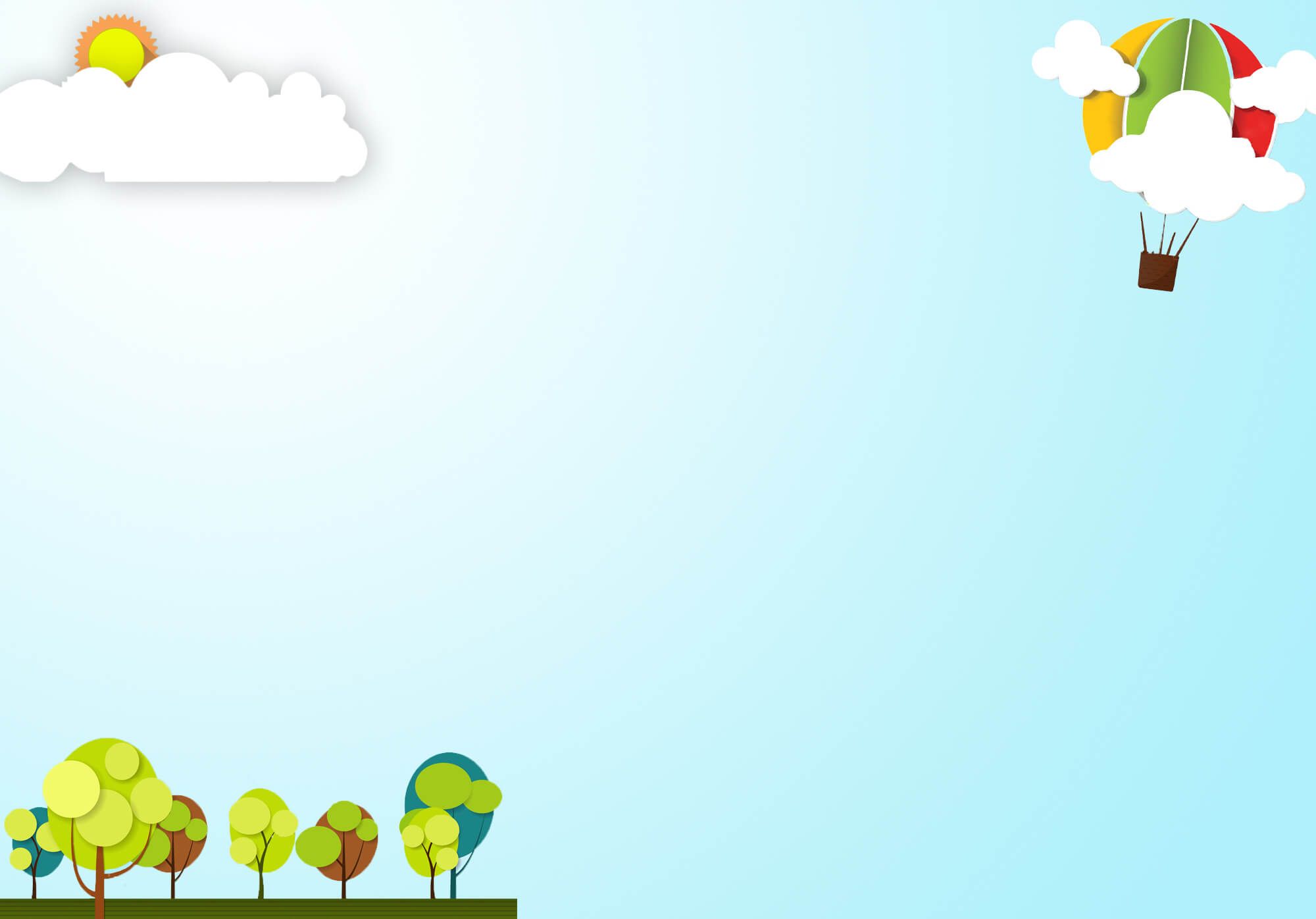 Ủy Ban Nhân Dân Quận Long Biên
Trường mầm non Đức Giang
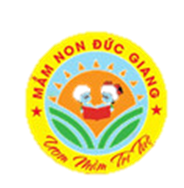 LĨNH VỰC PHÁT TRIỂN NHẬN THỨC

Đề tài: Nhận biết hình vuông
Lứa tuổi: 24 – 36 tháng
Giáo viên: Phạm Thị Châm
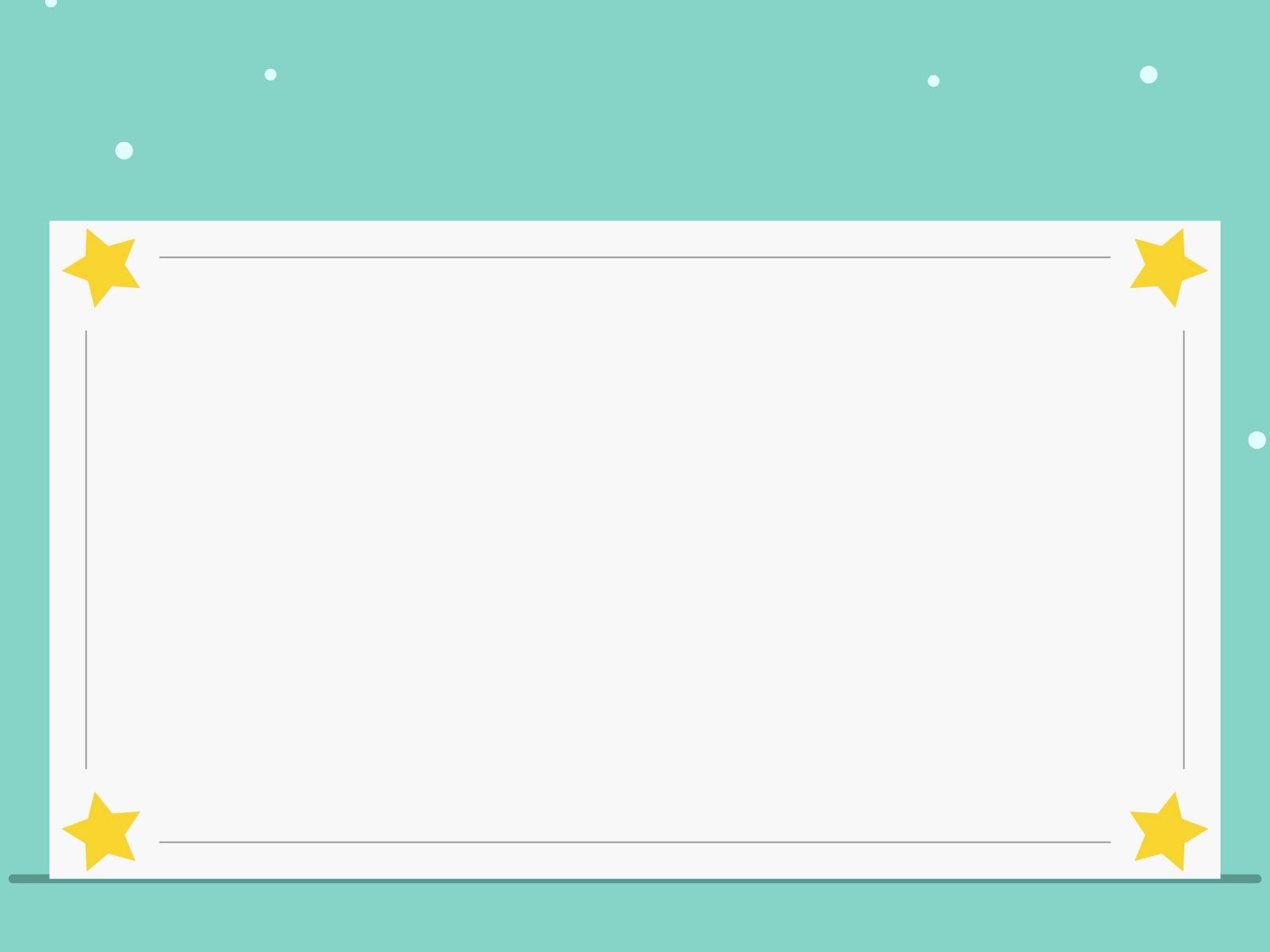 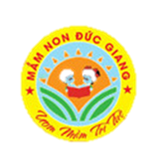 MỤC ĐÍCH – YÊU CẦU
1. Kiến thức:
- Trẻ nhận biết và gọi đúng tên hình vuông. Bước đầu trẻ phân biệt hình vuông với hình khác
- Trẻ nhận biết được  hình vuông qua trực quan. 
2. Kỹ năng:
- Rèn trẻ chọn đúng hình vuông.
- Trẻ phân biệt hình vuông với hình tròn.
- Rèn luyện kĩ năng tri giác, quan sát bằng mắt.
3. Thái độ:
- Trẻ hứng thú tham gia hoạt động.
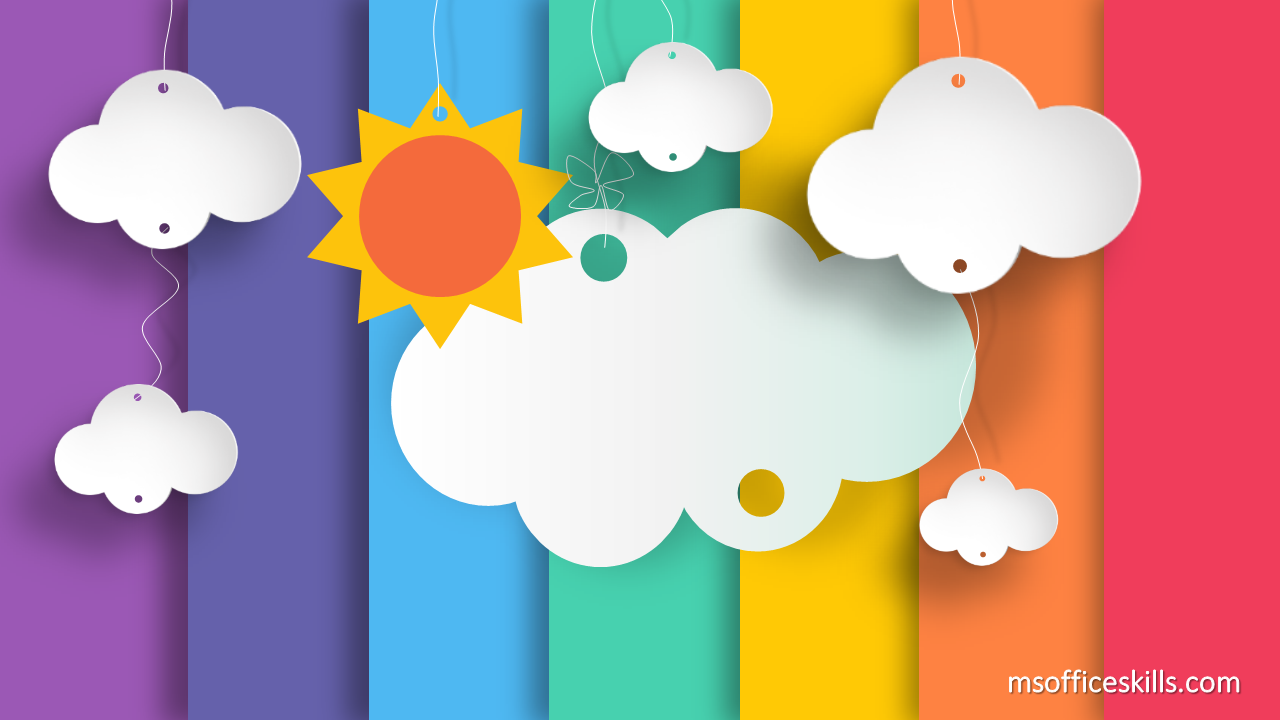 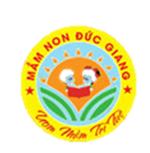 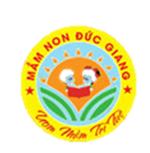 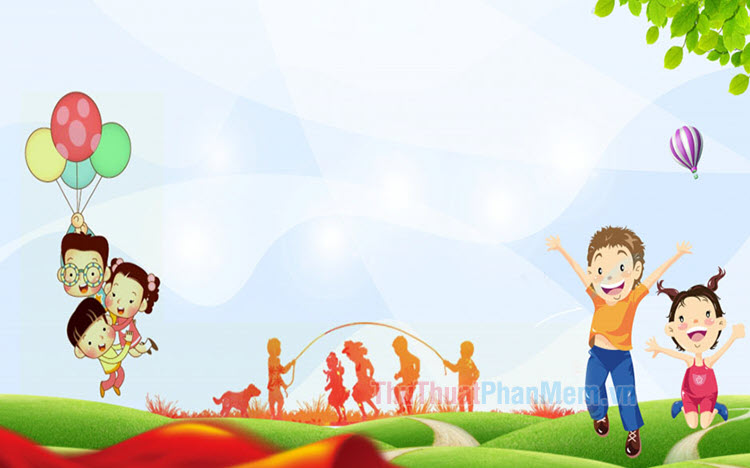 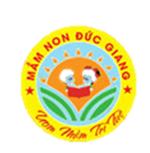 và
Bài hát nói về hình gì?
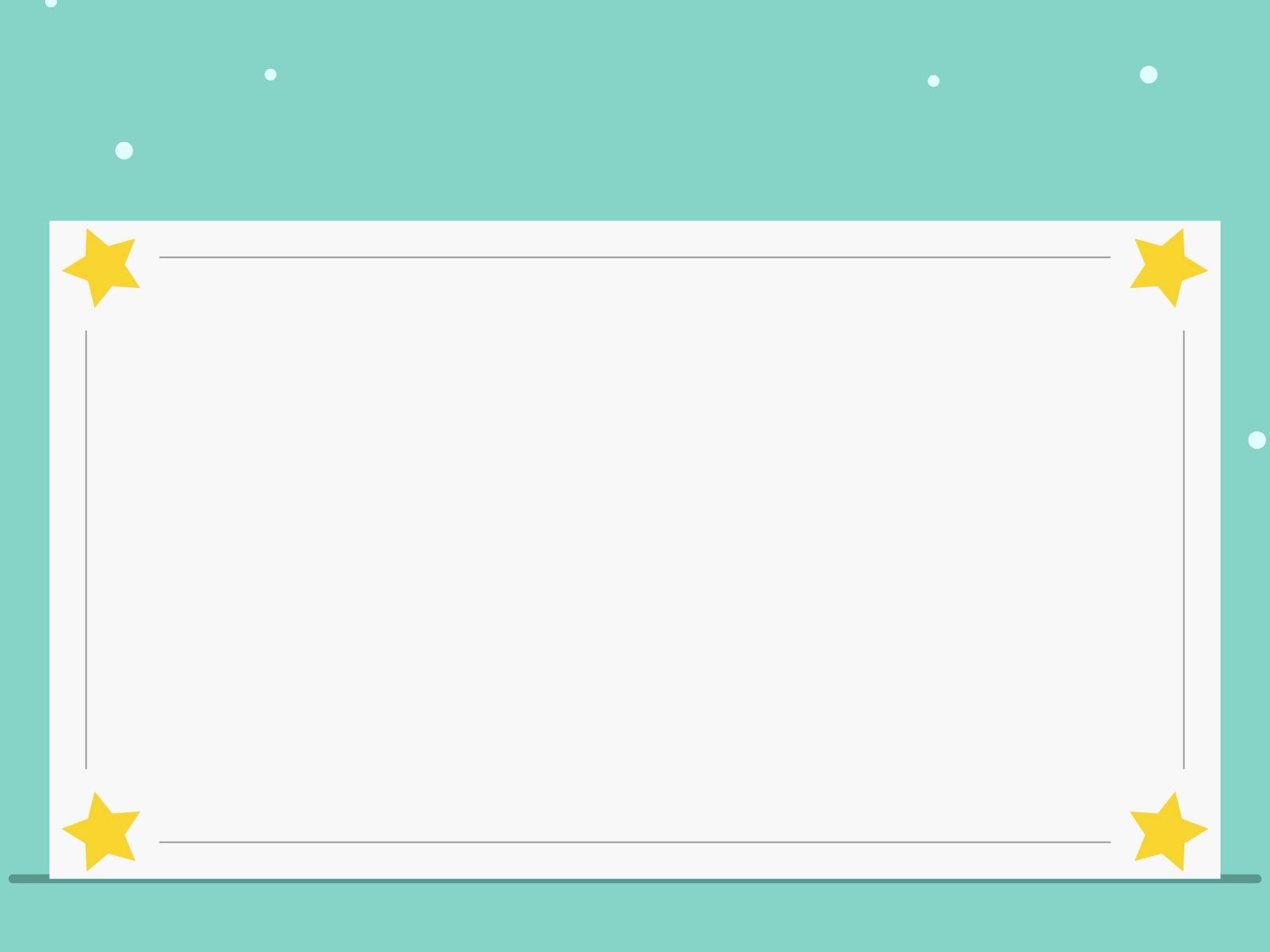 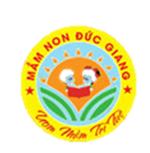 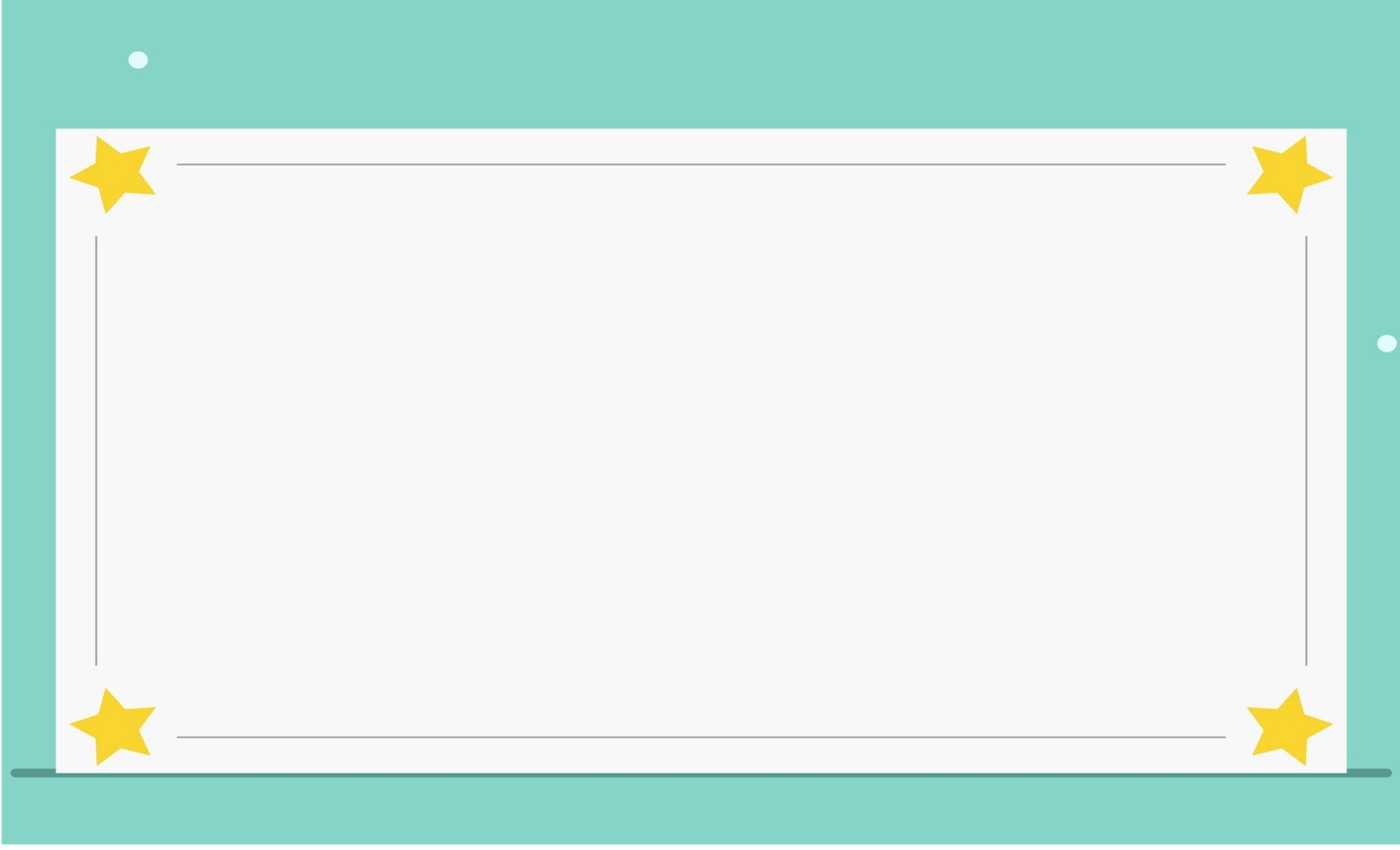 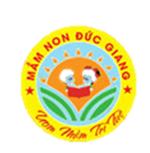 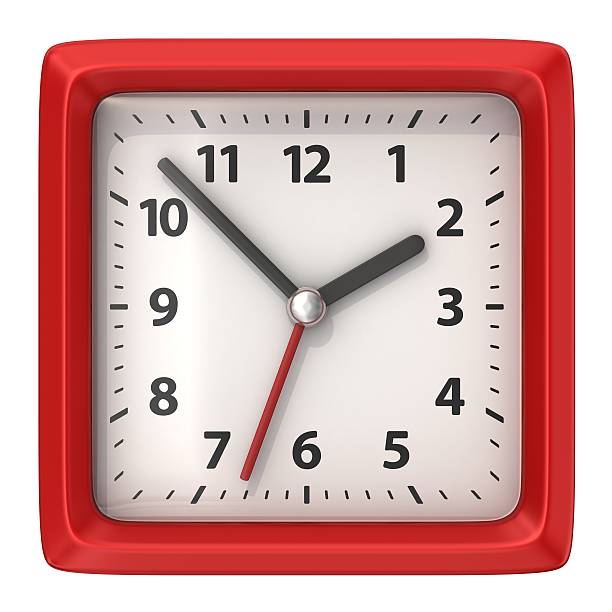 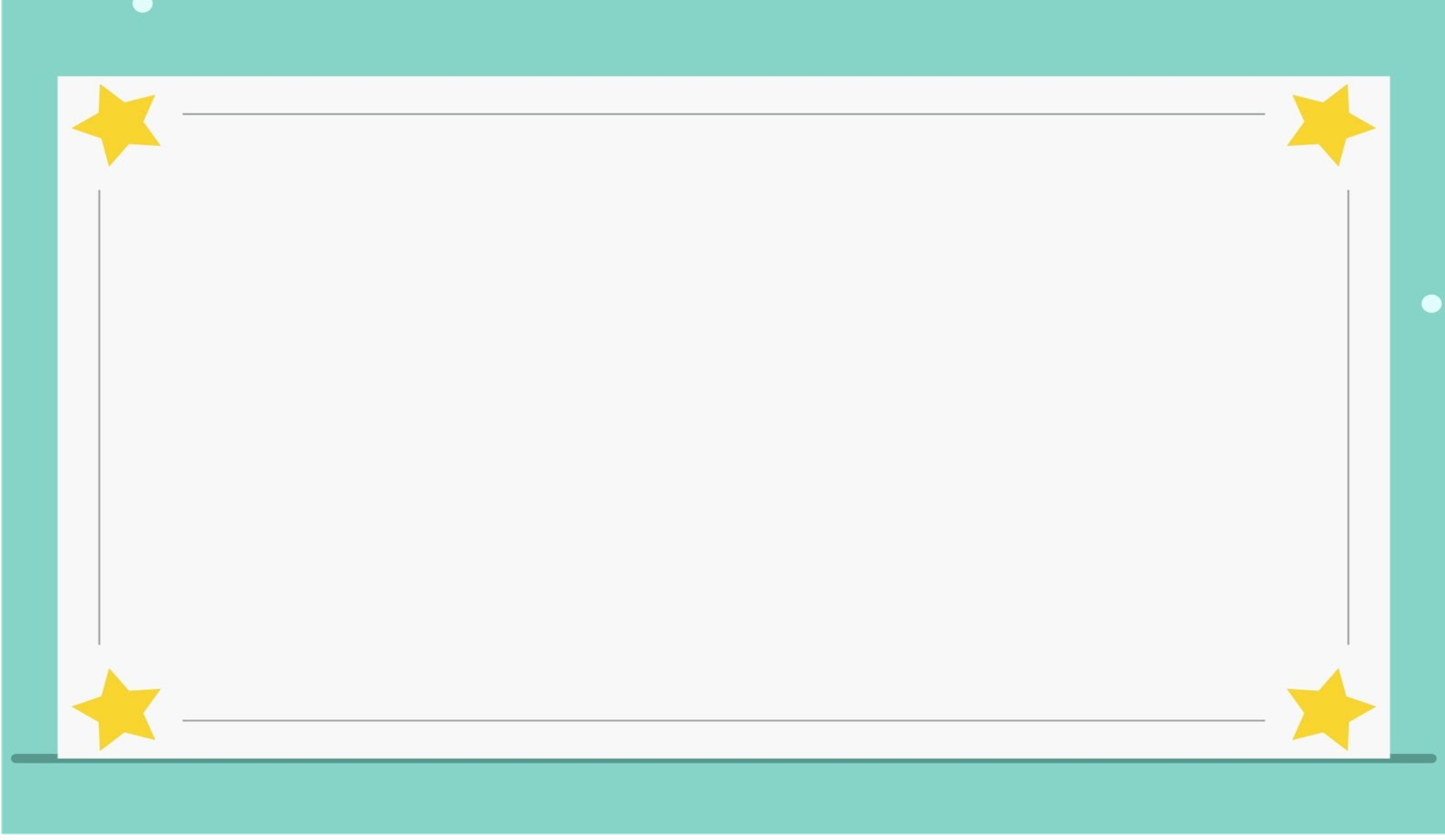 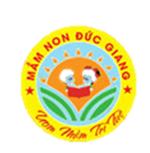 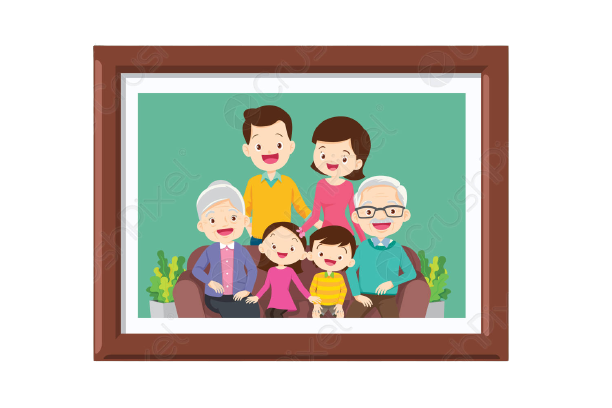 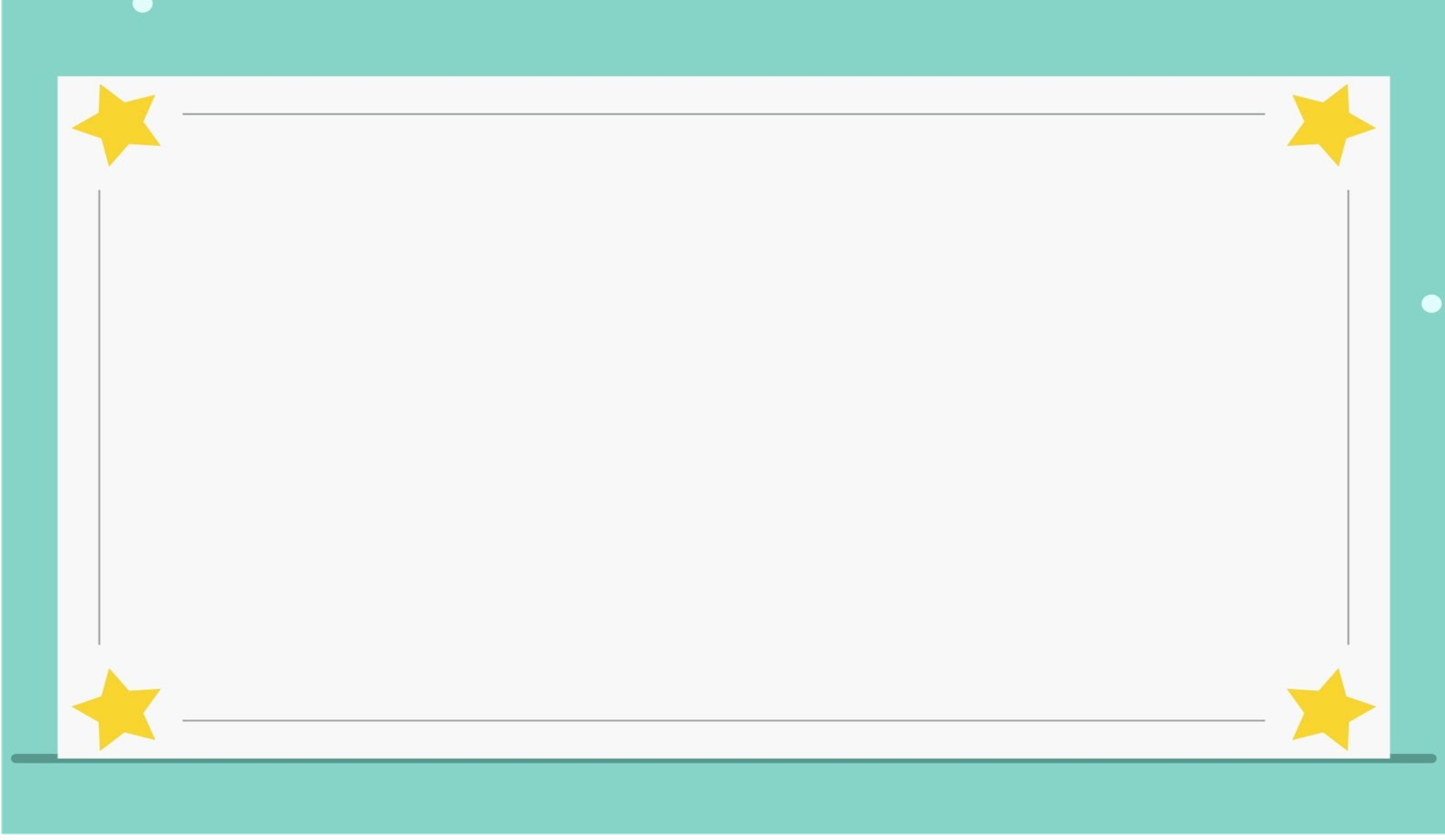 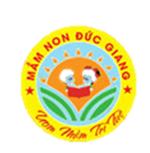 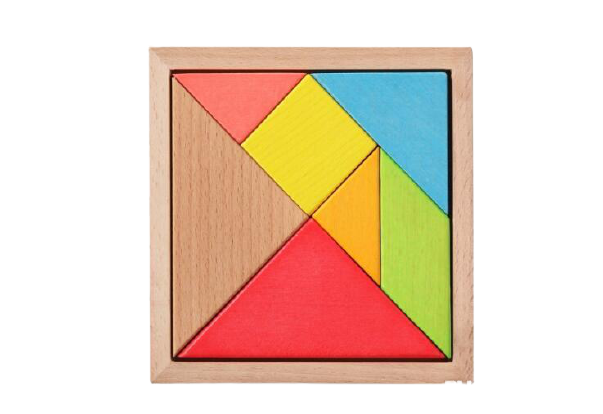 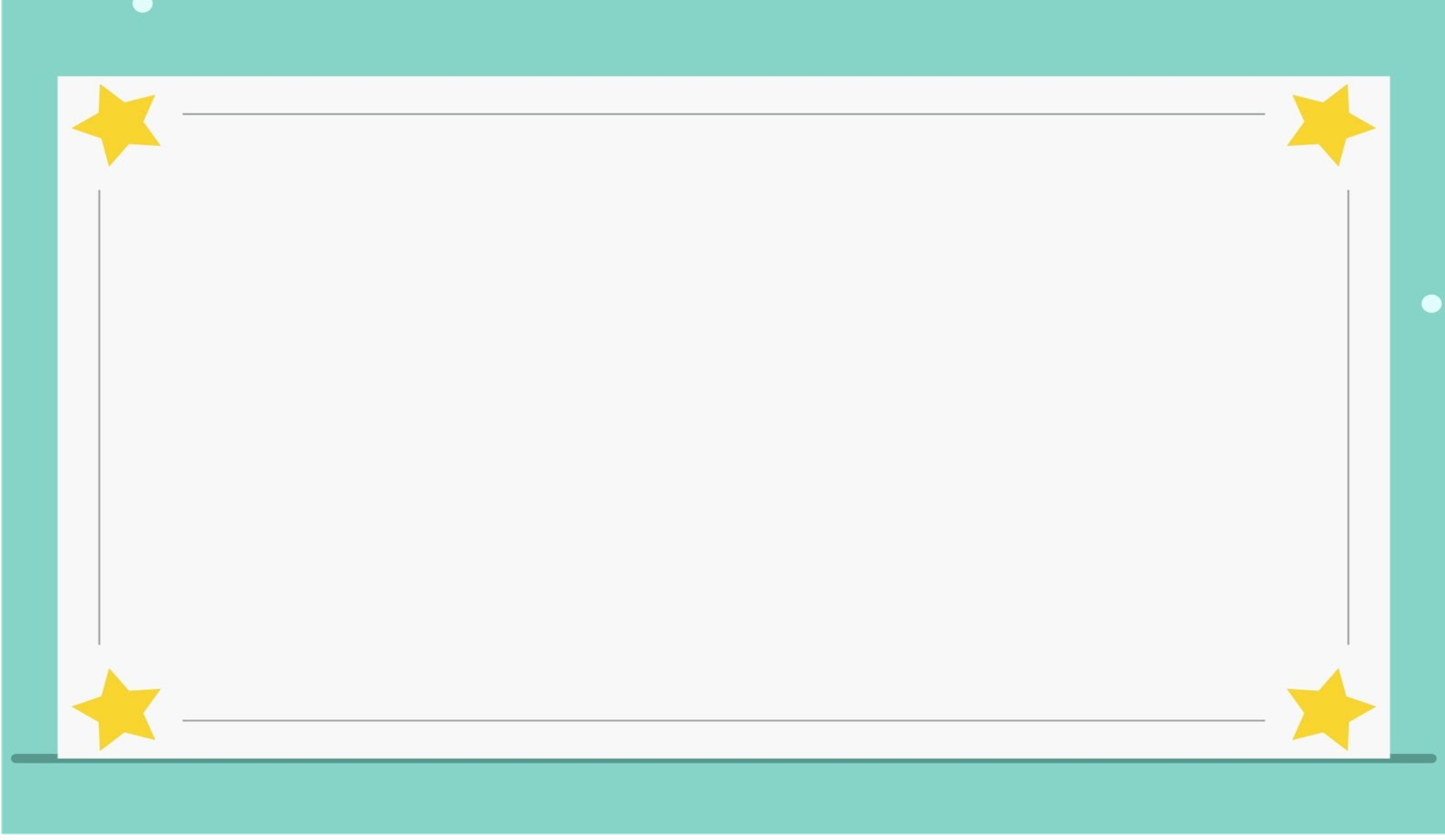 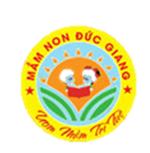 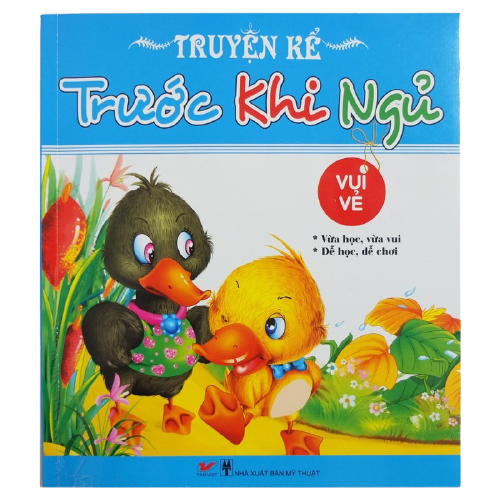 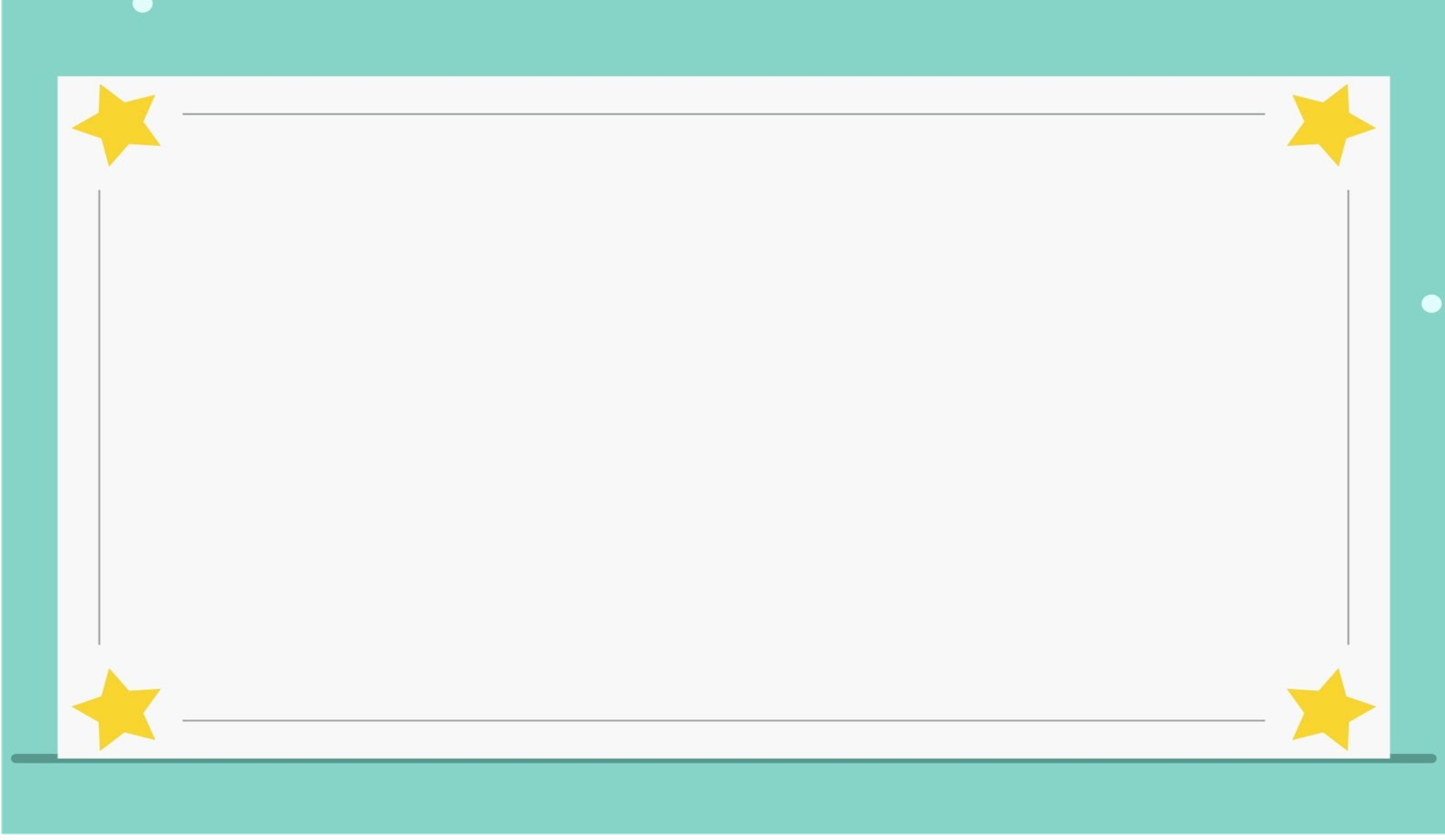 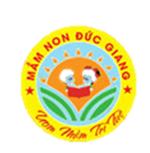 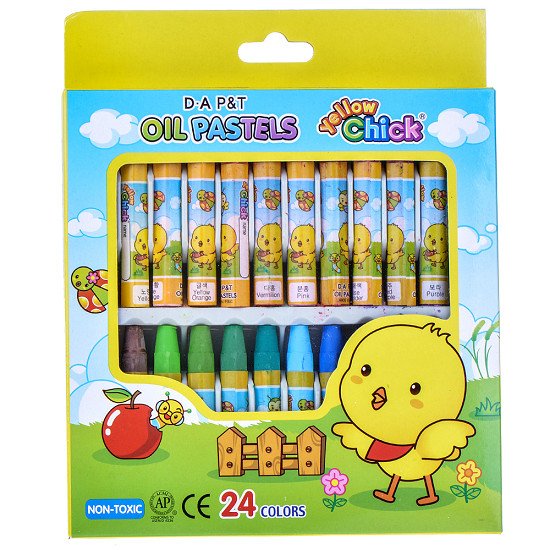 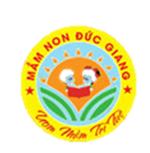 Bé hãy nhìn xem hình gì biến mất?
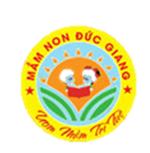 Các con nhìn xem mũi tên chỉ vào chiếc đồng hồ có hình gì?
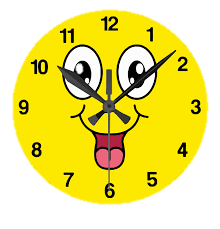 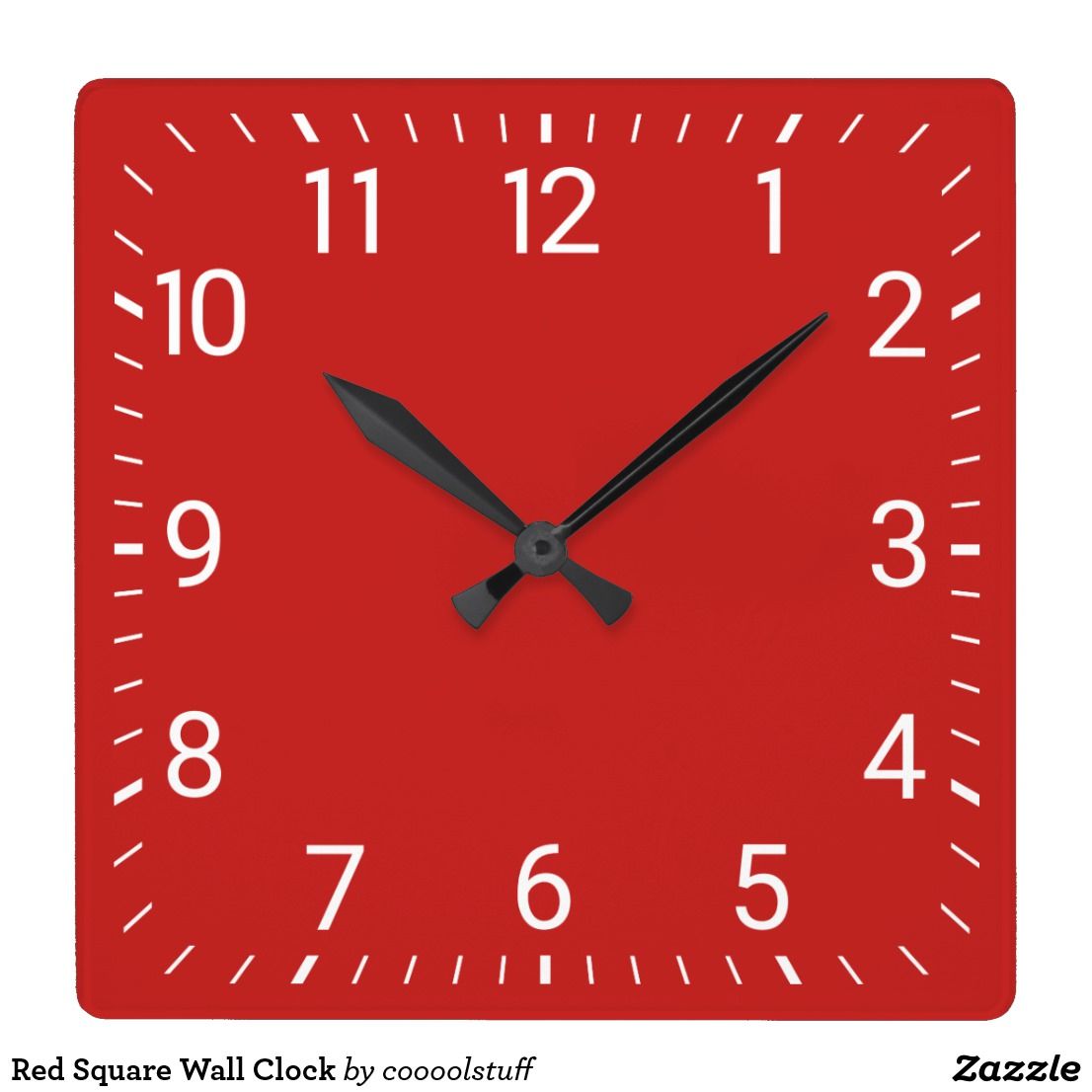